Don’t Look Up: Air Quality and Climate Change Issues
Texas Environmental Superconference 
August 2022
West Virginia v. EPA
West Virginia v. EPA
Social Cost of Carbon and Methane
EPA’s Proposed Oil & Gas Methane Rule
EPA’s Proposed Oil & Gas Methane Rule
An Emerging EJ Enforcement Tool? Clean Air Act § 303
Section 303 of the Clean Air Act authorizes the EPA Administrator to bring an action for injunctive relief to abate imminent and substantial endangerments to the public health welfare, or the environment caused by emissions of air pollutants.
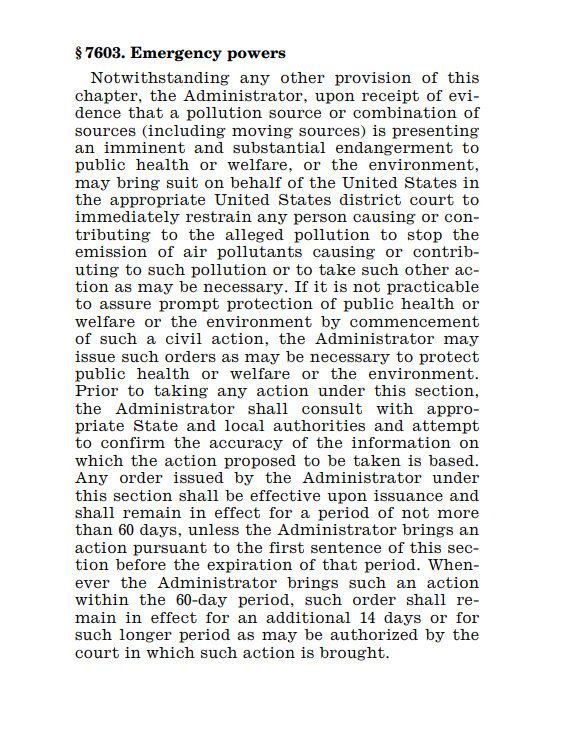 EPA is authorized to initiate a judicial action against, or issue an administrative order to, any person who is causing or contributing to the alleged pollution to stop the emissions or to take other action as necessary
If EPA issues a § 303 administrative order, the order remains effective for 60 days unless the government files a complaint seeking longer-term relief.
EPA Has Broadly Interpreted Its Section 303 Authority
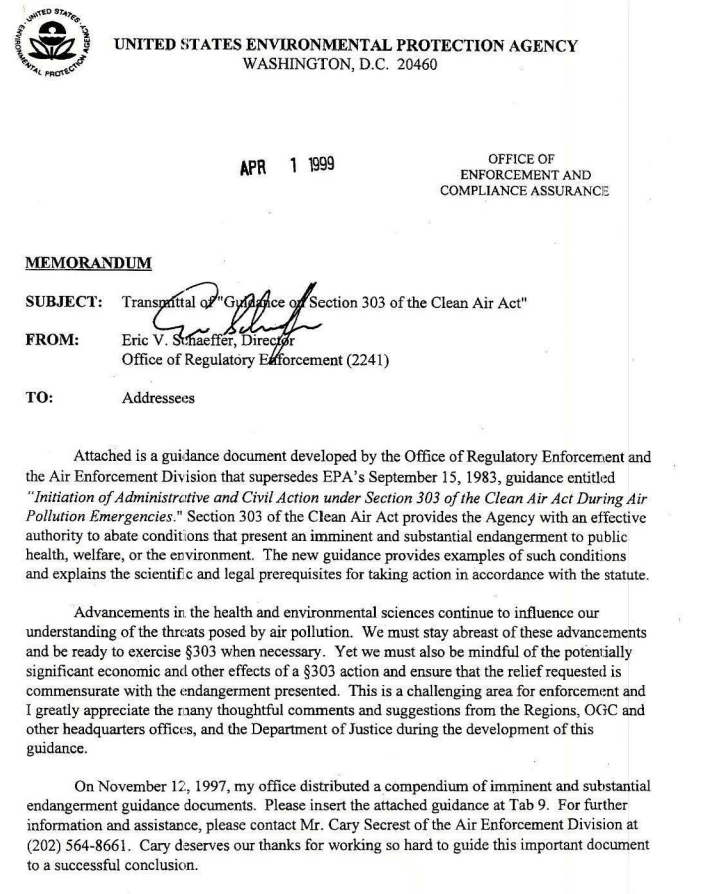 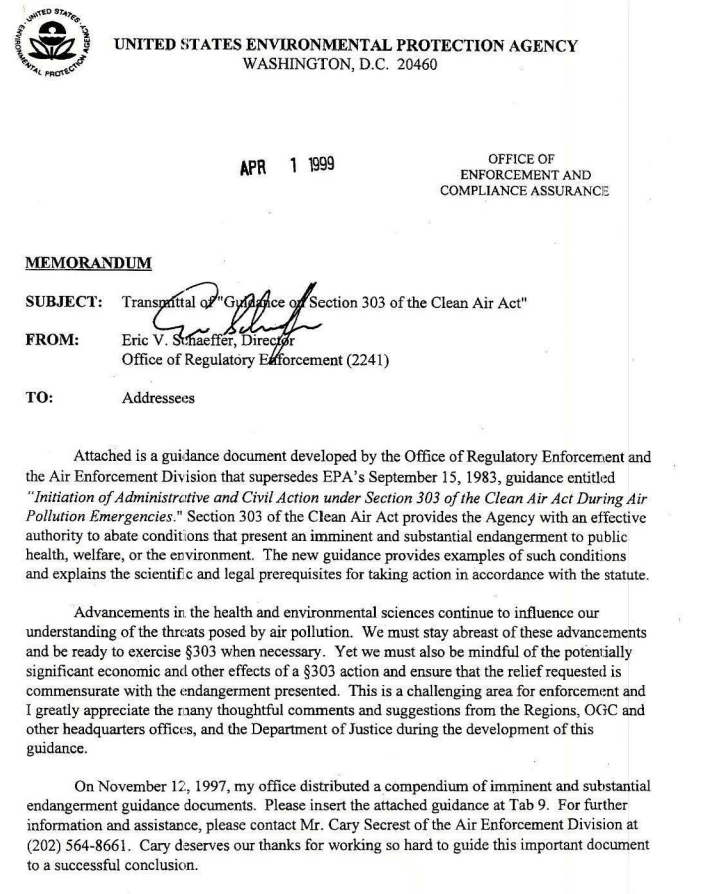 EPA, Guidance on Section 303 of the Clean Air Act (Apr. 1, 1999)
EPA’s Recent Use of Section 303 Authority
Although EPA’s recent § 303 orders signal a willingness to more frequently invoke its emergency authority, neither order sought to address a long-term exposure risk. 

Instead, the orders were issued following investigations of more contemporaneous  impacts.

Issuing a § 303 order to address lifetime cancer risks would constitute a more expansive interpretation of EPA’s emergency authority.
Questions?
Brittany pemberton
Partner, Washington DC
T: +1.202.828.1708
Brittany.Pemberton@bracewell.com